Constraints from the Neutrino Channel on the Brightest GRB
Presented by Amy Joyce
Supervisor Shan Gao
THAT
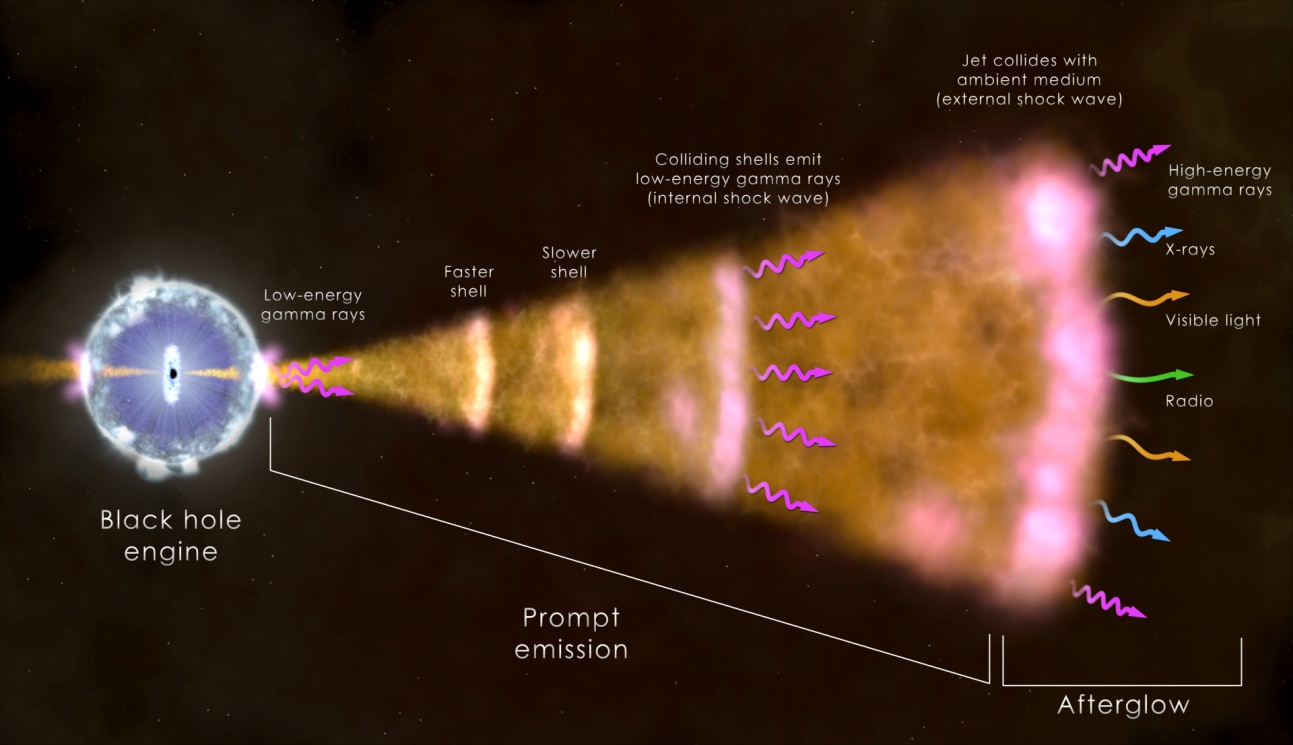 Gamma Ray Bursts (GRBs)
Intense gamma ray emission (Liso~1050 -1054erg/s from relativistic jets (Γ > 100)
Short GRBs (prompt emission < 2s) thought to result from “mergers” and long GRBs (prompt emission > 2s) thought to come from collapse of massive star.
Detected ~ once per day with average redshift of <z> ~ 2 from γ-ray to radio.
Neutrino Production in GRBs
Neutrinos are the smoking-gun signature for proton interactions.
Mesons are produced by pγ or pp collisions.
 Pions (π+, π0, π- ) decay to neutrinos via:
π+ → νμ + μ+
π0 → γ + γ
π- → νμ + μ-
Then:
μ+ → e+ + νμ + νe
μ- → e- + νμ + νe
Multi-Wavelength and Multi-Messenger Era for Astronomy
Multi-wavelength: expansion from optical to entire EM spectrum detection.
Multi-messenger: cosmic rays, gravitational waves and neutrinos.
Neutrinos affected only by weak force and gravity.
GRBs,  Active Galactic Nuclei, hypernovae and dark matter decay have been proposed as sources.
GRB 130427A
Began early April 27th, 2013
Detected by Fermi-LAT, Swift and numerous other space and ground-based telescopes.
One of the brightest GRBs ever detected
Relatively close, only 3.6 billion light years away (redshift of z = 0.34).
No neutrinos detected by IceCube